Слайд 1 с информацией о кадрах
КАРТИНКА СТОИТ ТЫСЯЧИ СЛОВ
Назарбаев-Интеллектуальная школа физико-математического направления города Актобе.
Проект по математике.
Выполнила: Ли Райлина, ученица 7 «D» класса.
Учитель: Асқарова Нұргүл Мырзағұлқызы.
Слайд 2 с информацией о кадрах
ЦЕЛИ И ЗАДАЧИ ИССЛЕДОВАНИЯ:
изучить графики, диаграммы-области, столбчатые диаграммы и гистограммы, круговую диаграмму, диаграмму-роза, вафельную диаграмму, их преимущества и недостатки;
рассмотреть ошибки, допускаемые при построении диаграмм;
построить некоторые виды диаграмм в программе MS Excel.
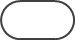 .
Слайд 8 с информацией о кадрах
Актуальность исследования. Благодаря своей наглядности и удобству использования, диаграммы часто используются не только в повседневной работе бухгалтеров, логистов и других служащих, но и при подготовке материалов презентаций для клиентов и менеджеров различных организаций.
Методы исследования: изучение ресурсов, моделирование в MS Excel, сбор данных с помощью мобильного приложения. 
Новизна исследования. 
Изучены диаграммы, не входящие в школьную         программу по математике: диаграмма-область, диаграмма-роза, вафельная диаграмма.
2.   При изучении диаграмм, в основном, не уделяется внимание на ошибки при их построении.
Рассмотрен пример сбора и обработки данных и построена диаграмма в программе MS Excel.
Основные результаты исследования. 
Был изучен дополнительный материал о диаграммах.
Освоены способы построения некоторых диаграмм в программе MS Excel.
По данным количества шагов, полученных из мобильного приложения построены диаграммы график и столбчатая диаграмма, сделан анализ результатов.
ДИАГРАММЫ-ОБЛАСТИ
Слайд 6 с информацией о кадрах
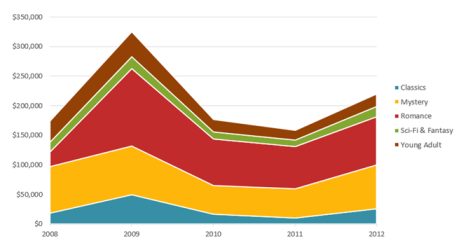 Диаграммы-области — это тип диаграмм, схожий с линейными диаграммами способом построения кривых линий. Отличается от них тем, что область под каждым графиком заполняется индивидуальным цветом или оттенком. 
Преимущество: Данный метод позволяет оценивать вклад каждого элемента в рассматриваемый процесс.
Недостаток: Искажение относительных изменений показателей динамики с равномерной шкалой ординат.
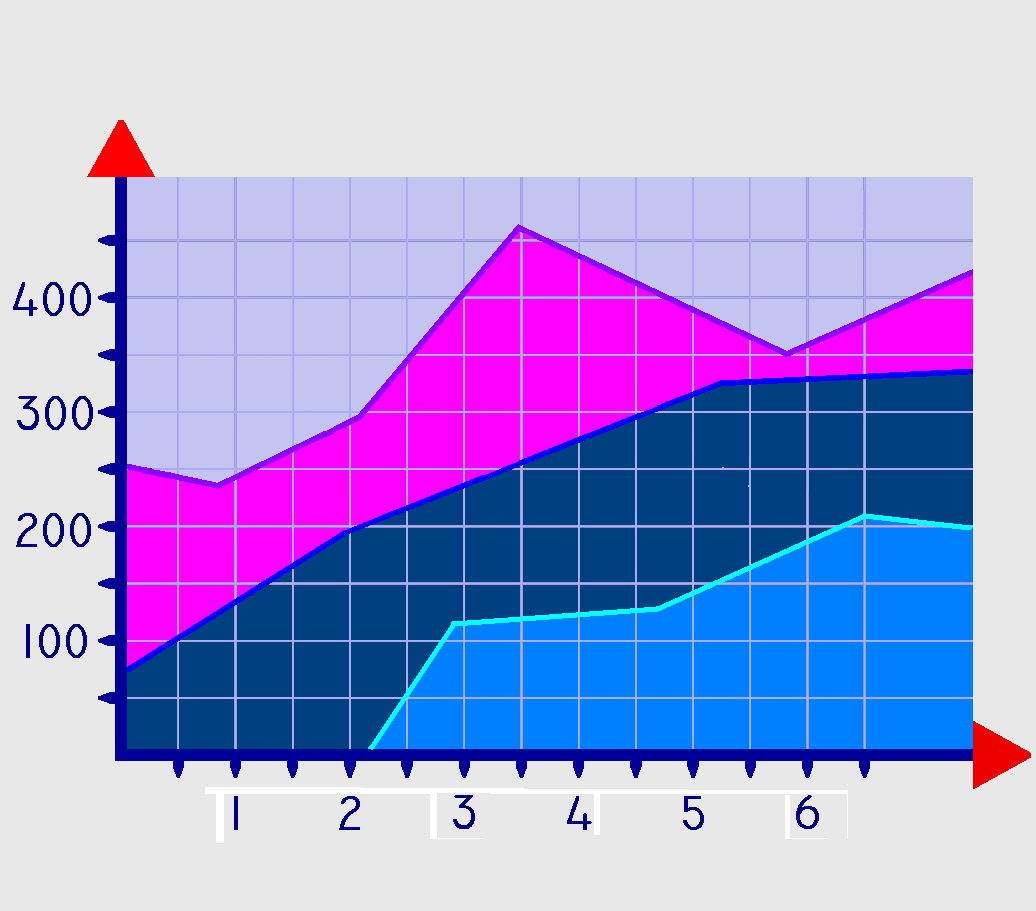 ВАФЕЛЬНАЯ ДИАГРАММА
Слайд 6 с информацией о кадрах
И еще один вид необычных диаграмм – это вафельная диаграмма.
Вафельная диаграмма используется для визуализации прогресса в сравнении с поставленной целью, заполняемости площадей или объемов, а также чтобы изобразить фактическое значение, достигнутое в сравнении с поставленной целью. 
Ее можно сделать в Microsoft Excel, как это сделала я:
Рассмотрим ситуацию, в которой можно использовать вафельную диаграмму:
В начале месяца была поставлена задача посеять все поле, то есть 100%, и к концу месяца решили провести статистику и посмотреть с помощью вафельной диаграммы на сколько все-таки процентов засеяно поле на деле.
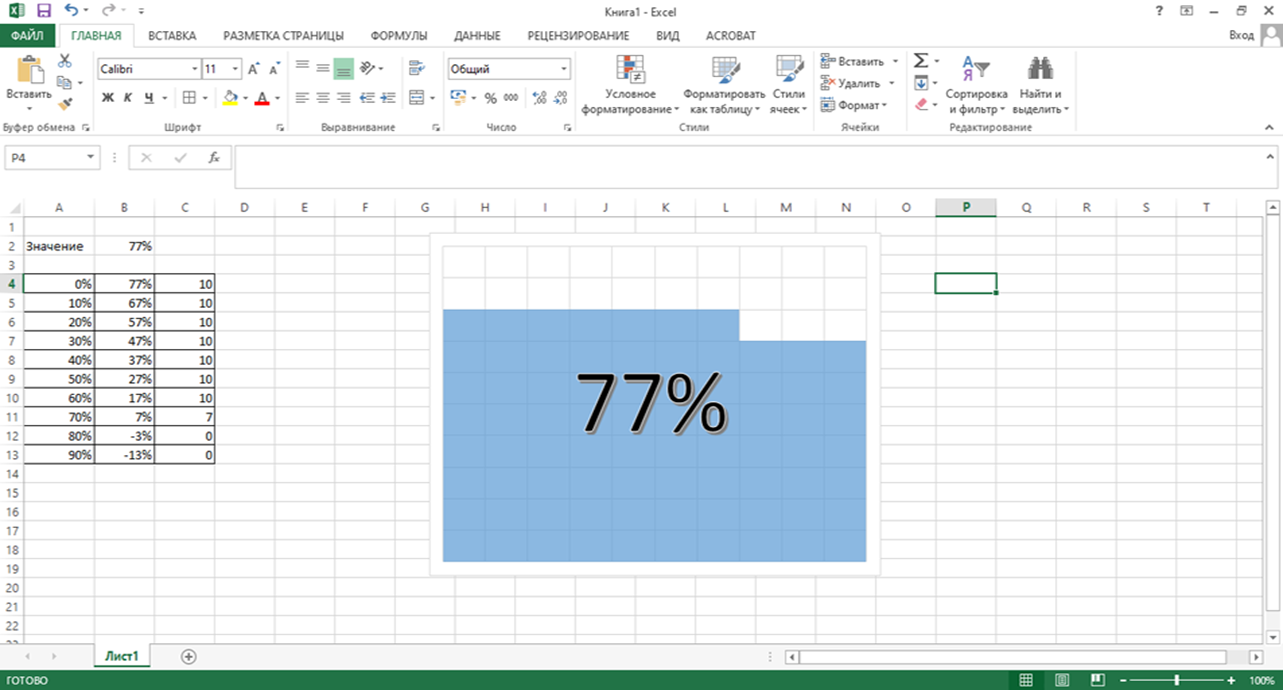 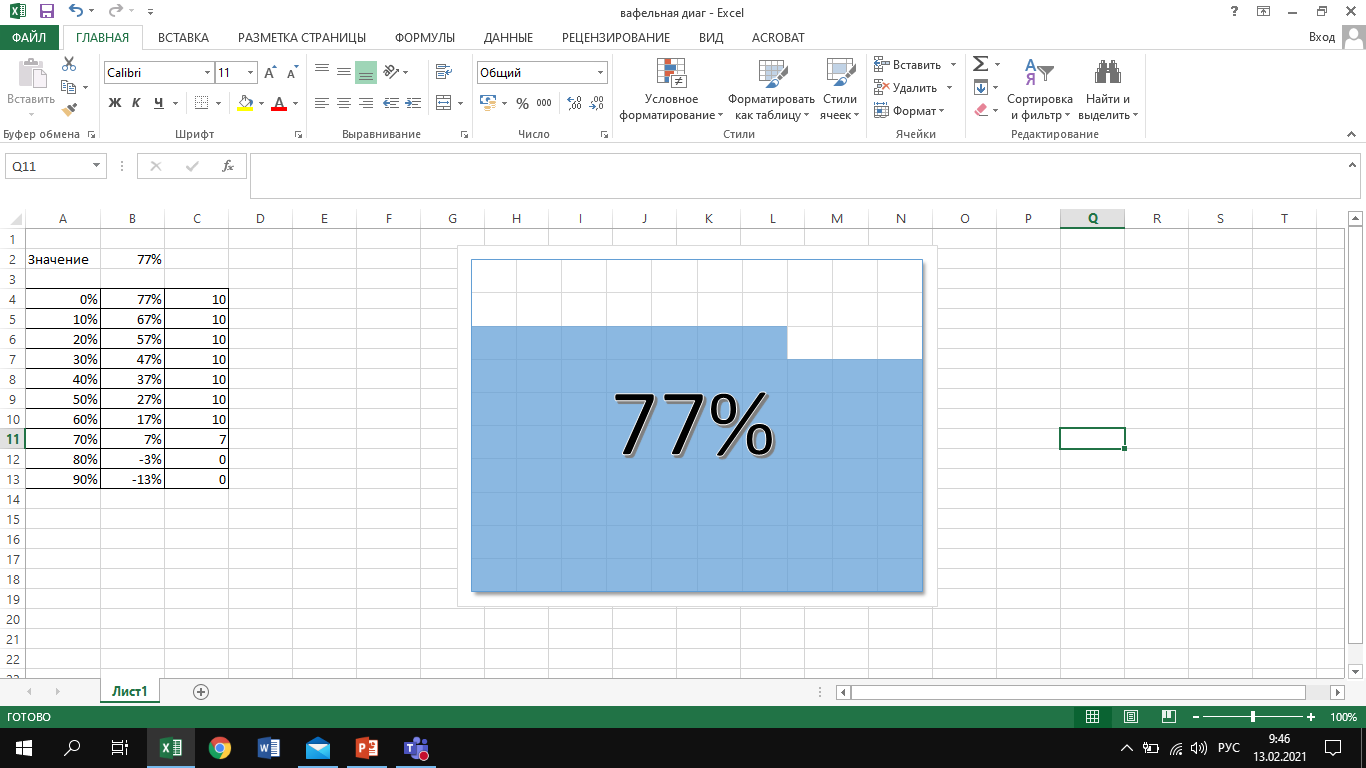 ДИАГРАММА-РОЗА
Слайд 6 с информацией о кадрах
Также, существует еще один вид диаграмм – диаграмма-Роза или «петушиный гребень», которую изобрела Флоренс Найтингейл -  сестра милосердия и общественный деятель Великобритании.
Диаграмма «петушиный гребень»:
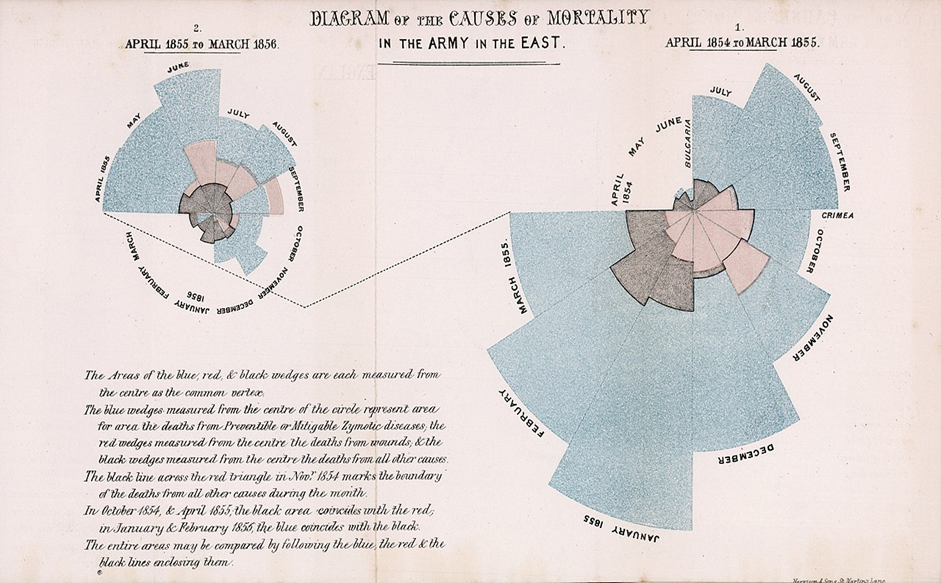 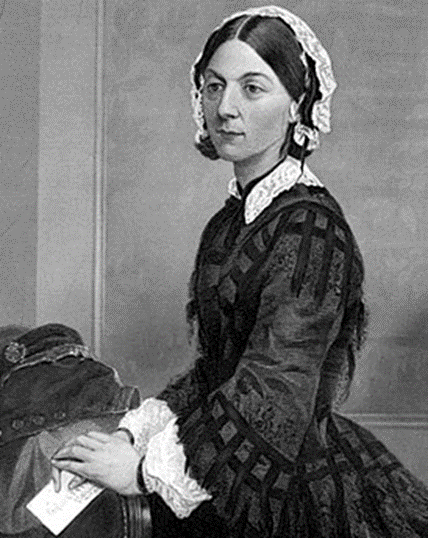 Флоренс Найтингейл
Слайд 4 с информацией о кадрах
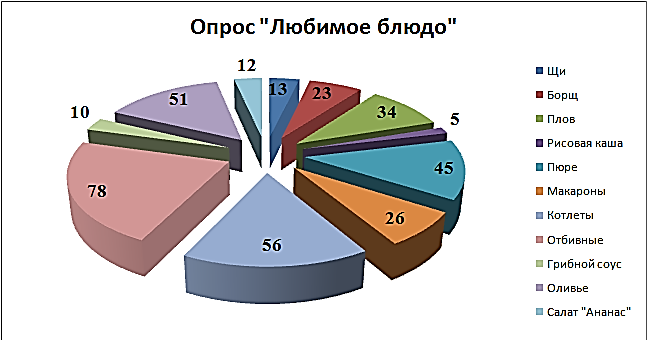 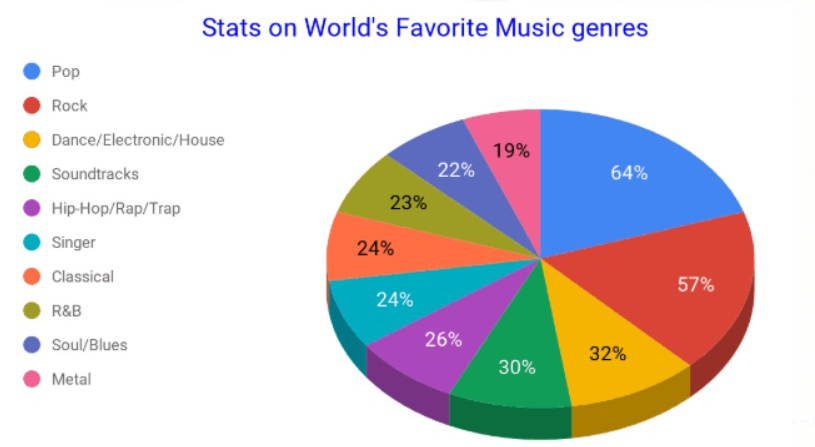 ПРИМЕРЫ НЕПРАВИЛЬНО ПОСТРОЕННЫХ КРУГОВЫХ ДИАГРАММ
Эти диаграммы построены неправильно, потому что для данных, которые пересекаются нельзя использовать круговую диаграмму.
Также, с помощью диаграмм обманывают людей, не знающих о том, как правильно строятся графики и т.д.
Слайд 8 с информацией о кадрах
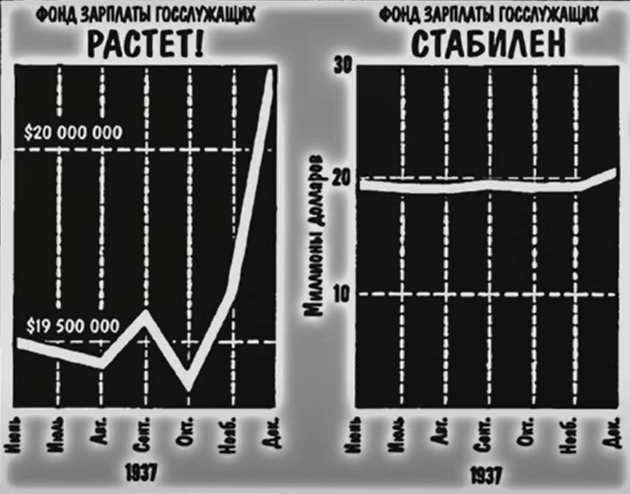 Рассмотрим пример:
Нам кажется, что эти два графика отличаются друг от друга, но это не так! Они абсолютно одинаковы! Дело в том, что они нарисованы в разном масштабе. У левого графика более крупный масштаб, а также его обрезали снизу.
Примеры использования диаграмм в статистике по отслеживанию обстановки Covid-19:
В Казахстане:
В мире:
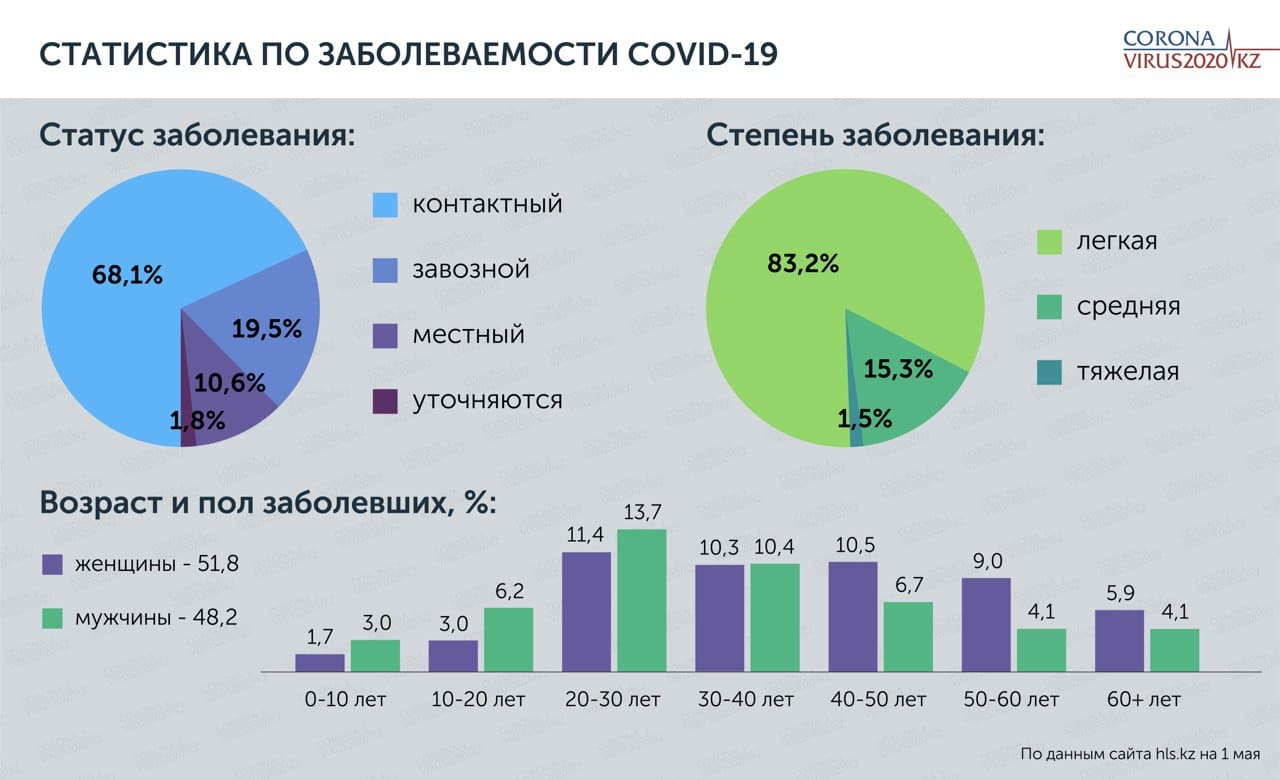 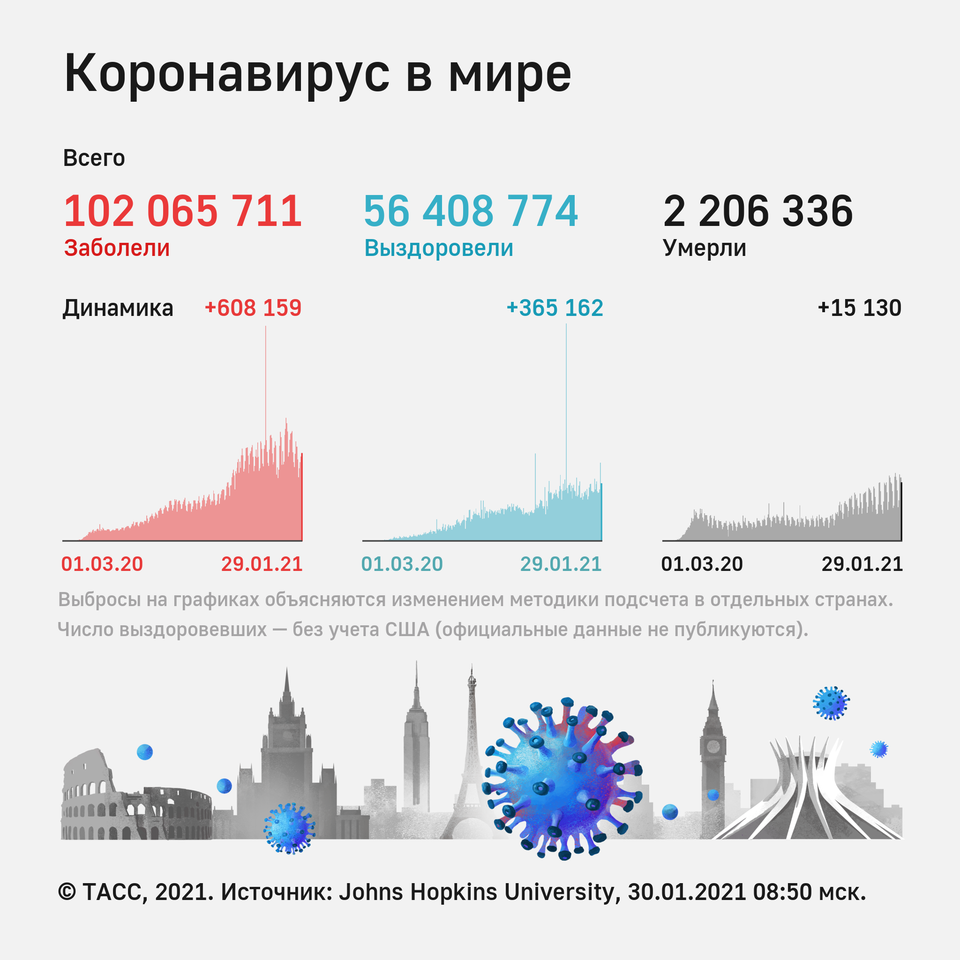 Слайд 7 с информацией о кадрах
Я провела эксперимент, который также помог мне еще больше понять, что информацию (особенно, с большим количеством цифр) легче и удобнее воспринимать и понимать смотря на диаграммы.
Я построила таблицы и диаграммы на основе количества проделанных мною шагов в определенный период времени-по месяцам.
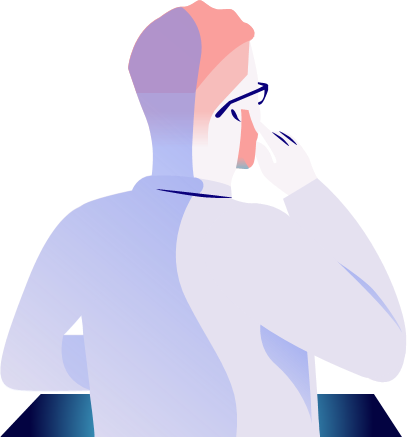 Я записала данные августа, сентября, октября и ноября в отдельные таблицы:
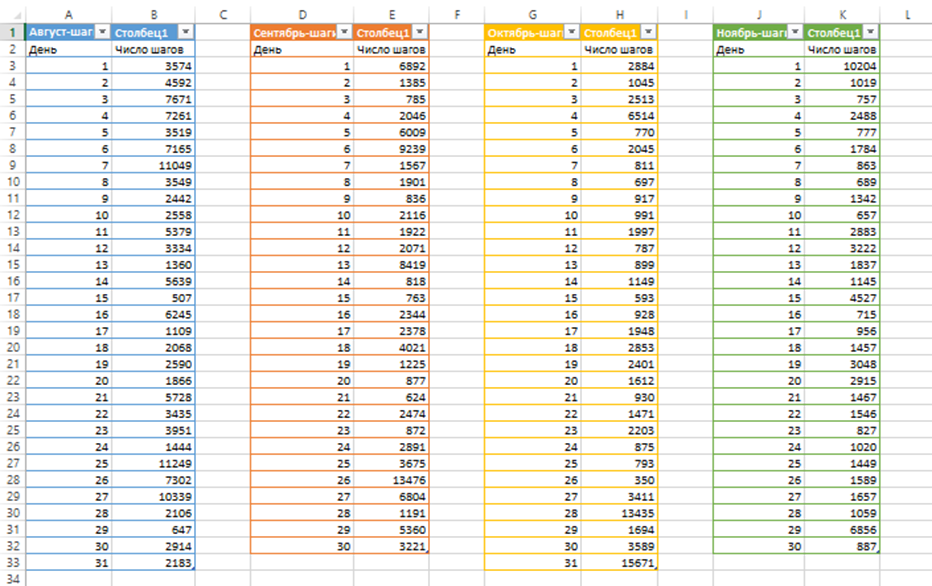 Далее, чтобы построить диаграммы по этим данным необходимо Выделить нужную таблицу – Нажать на «Вставка» - Выбрать тот вид диаграмм, который Вам нравится. Также, можно дать название диаграмме. 
Сначала я сделала диаграммы-линии по данным в 4 таблицах:
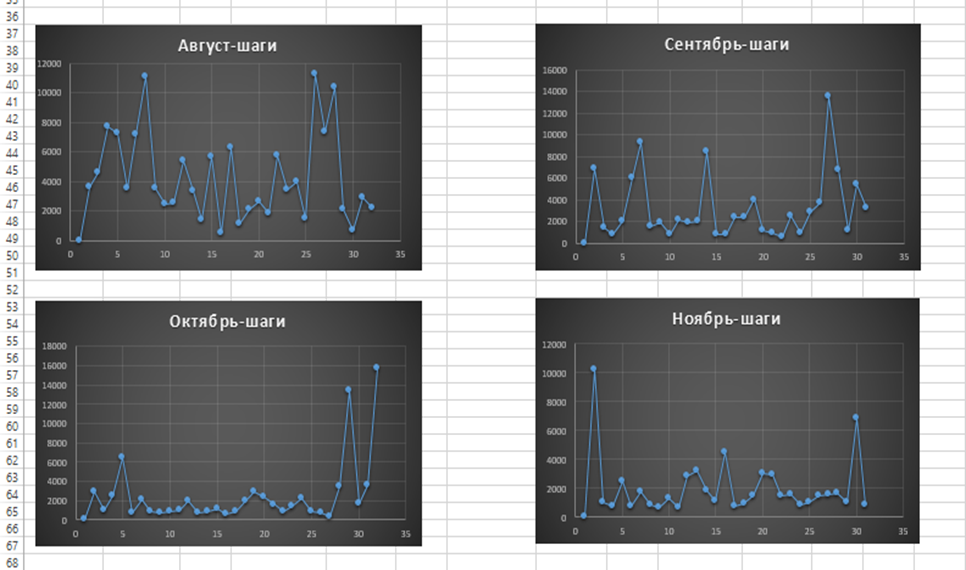 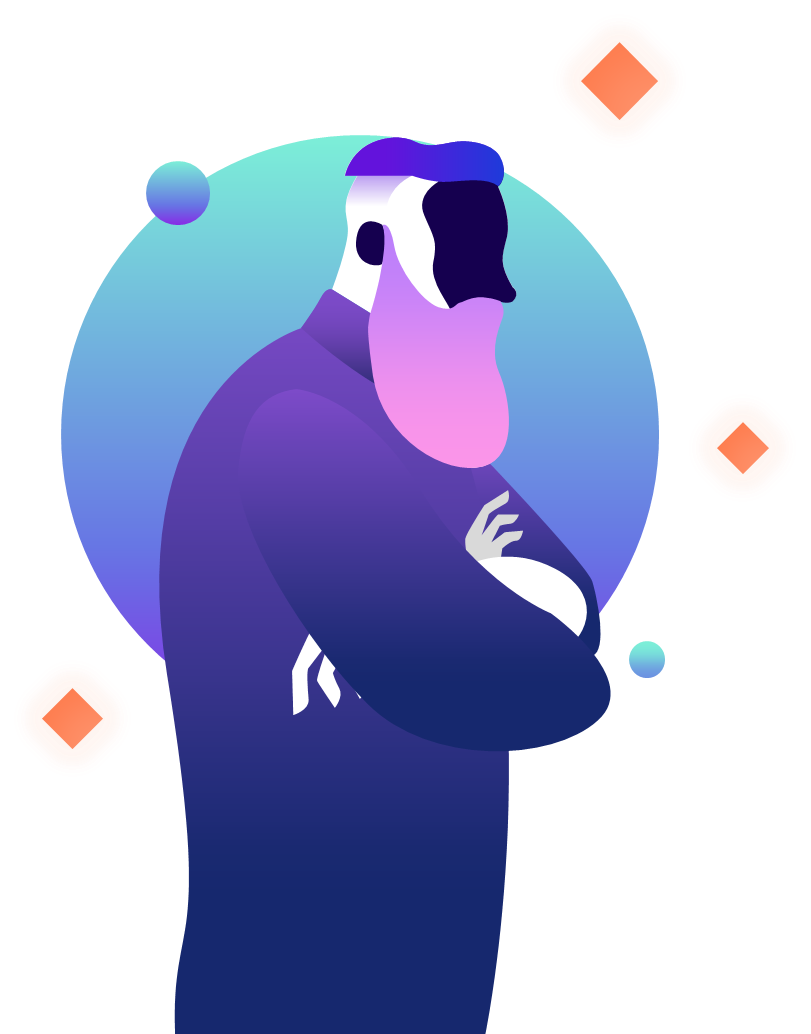 А далее, построила гистограммы по тем же данным:
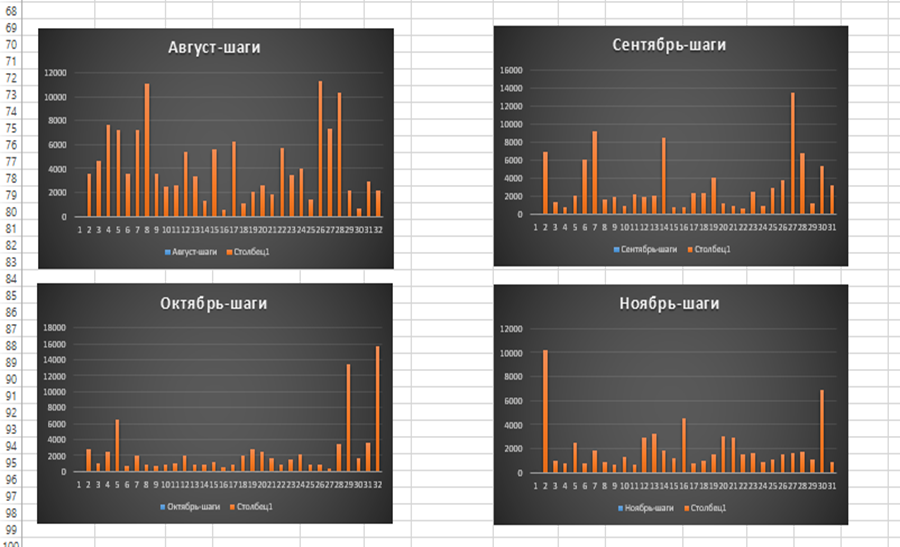 По этим диаграммам можно увидеть, что октябрь был самым пассивным месяцем, а август наоборот. 
Таким образом, именно по диаграммам удобнее видеть пассивные и активные дни, спады и высокие показатели.
Слайд 10 с информацией о кадрах
Спасибо за внимание